Werkwoorden quiz (t.t.)
Annelore Peetroons
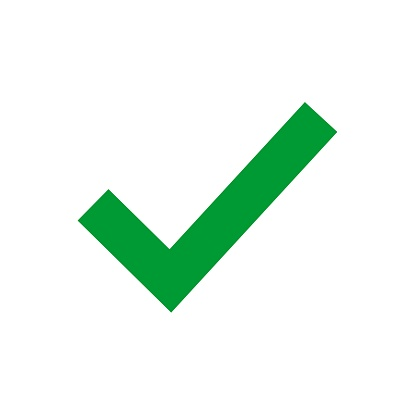 Ik dans
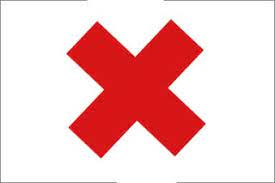 Hij tekenen
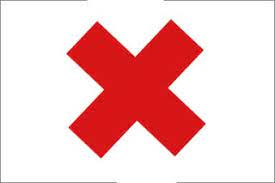 Wij loop
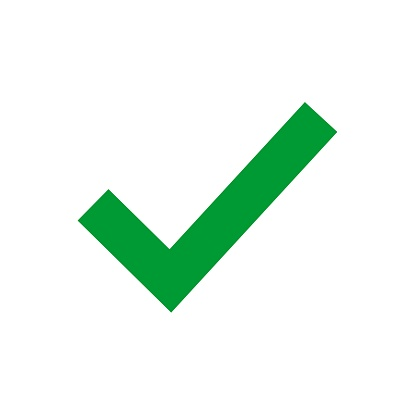 Ik eet
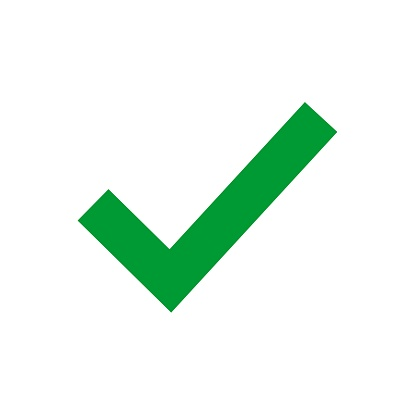 Hij wordt
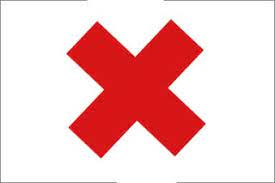 Ik biedt
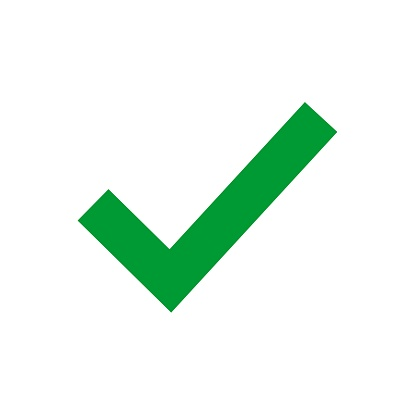 Ik drink
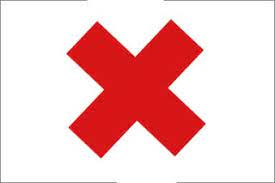 Wij houdten
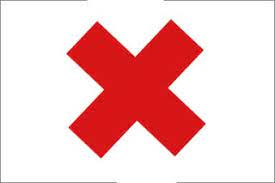 Hij wil
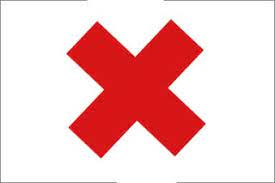 Jullie slaapen
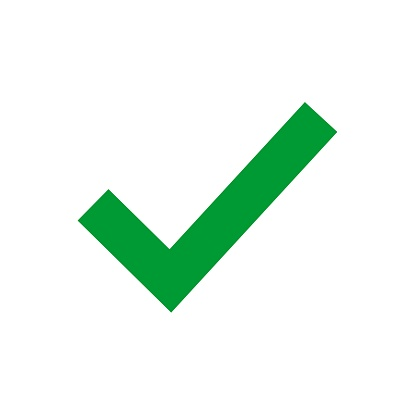 Wij roepen
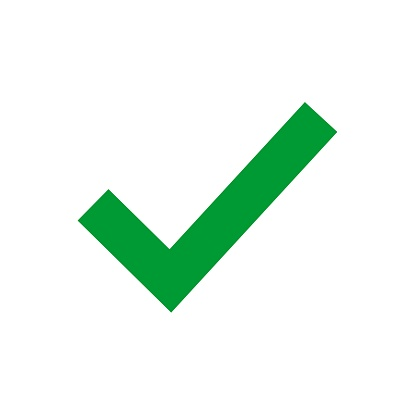 Ik word
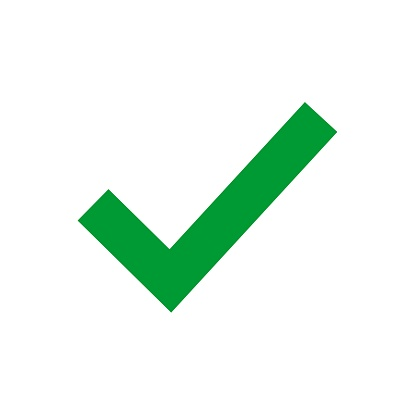 Hij brandt
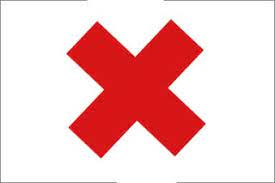 Ik kookt